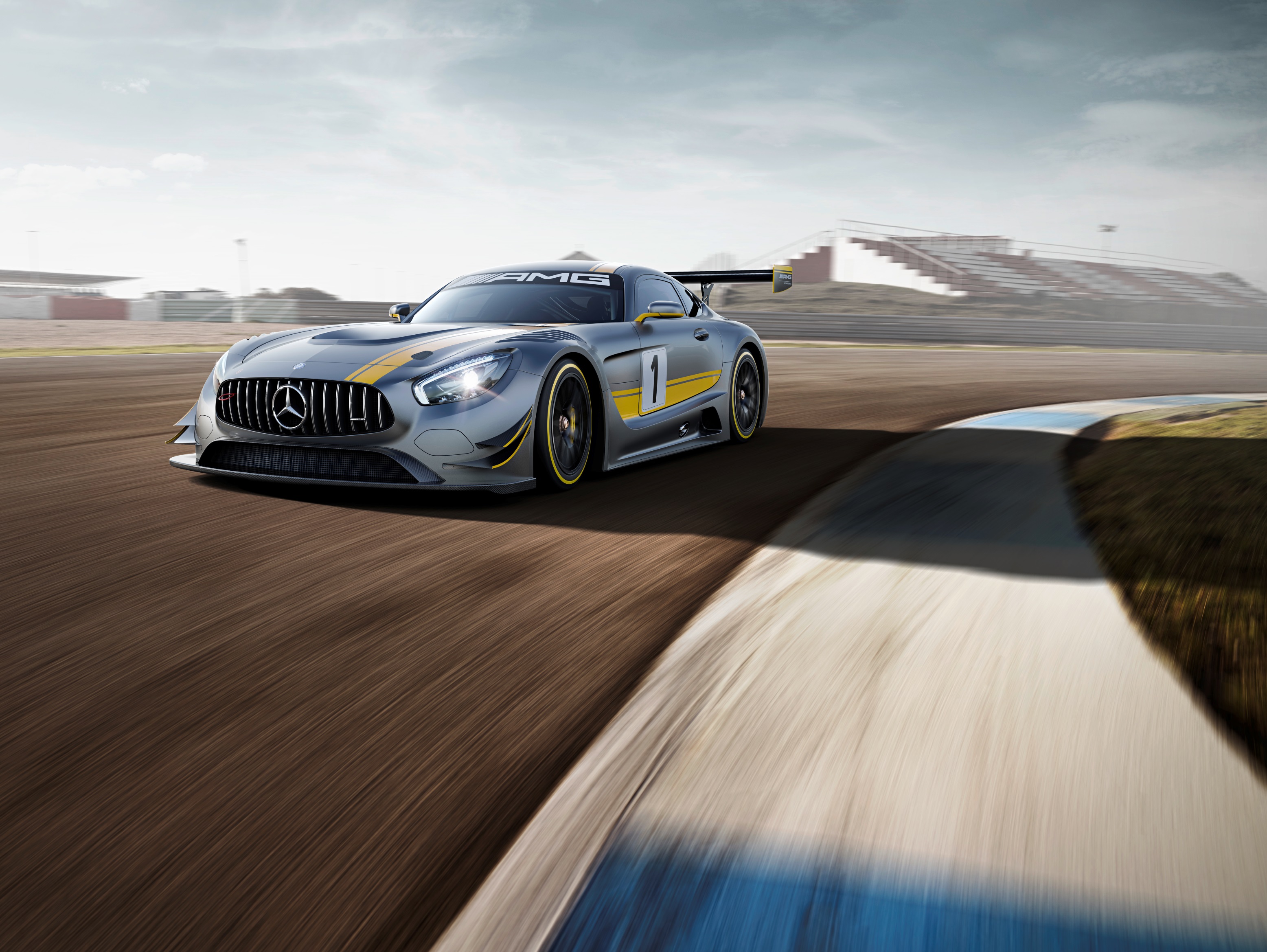 Confirmation of  Quality-RequirementsTail lamp / Headlamp
Name, Vorname, MP/XR4
Böblingen, Datum
Tail lamp / Headlamp BR        , Supplier
NOTE: This translation is for information purposes only.
The German version shall prevail above all others.
01.03.2022
Signature Supplier (Responsible for production)
Date